Всякой матери своё дитя мило.

Материнское сердце не знает покоя.

Золото и серебро не стареют, отец и мать цены не имеют.
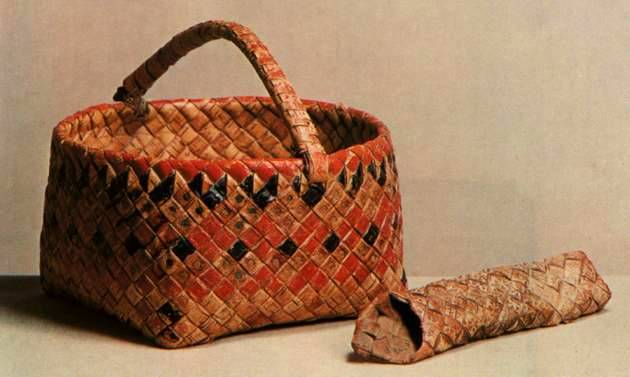 Кузовок
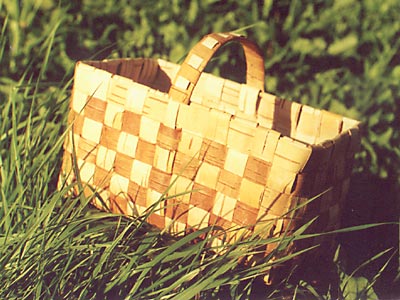 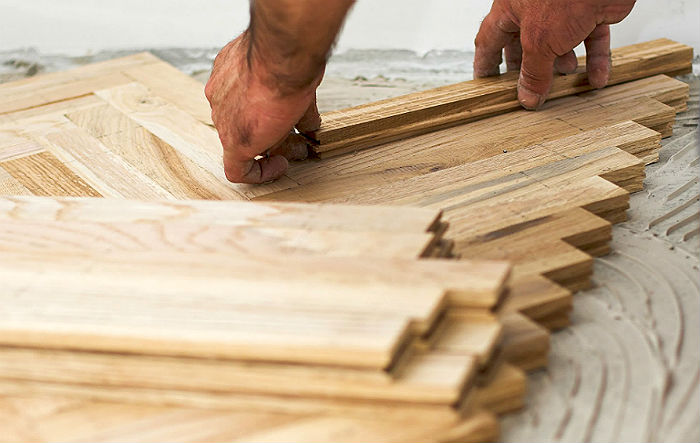 Паркетчик – мастер,  который составляет из дощечек узоры на полу.
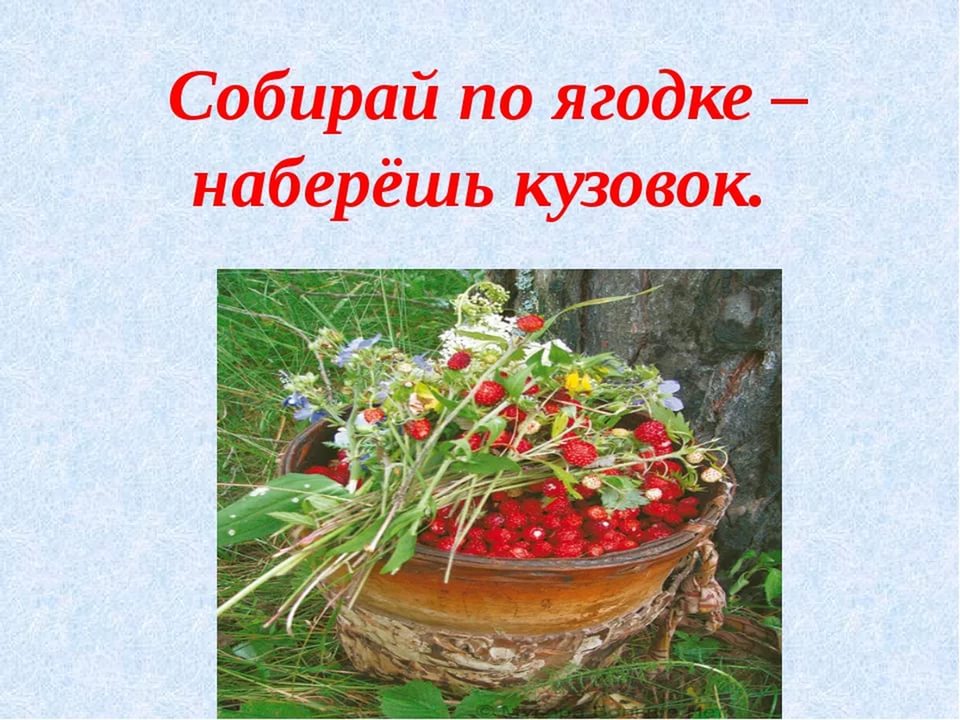 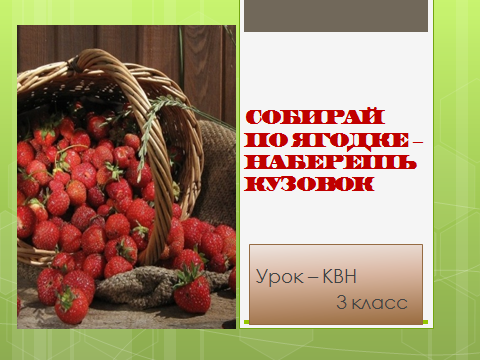 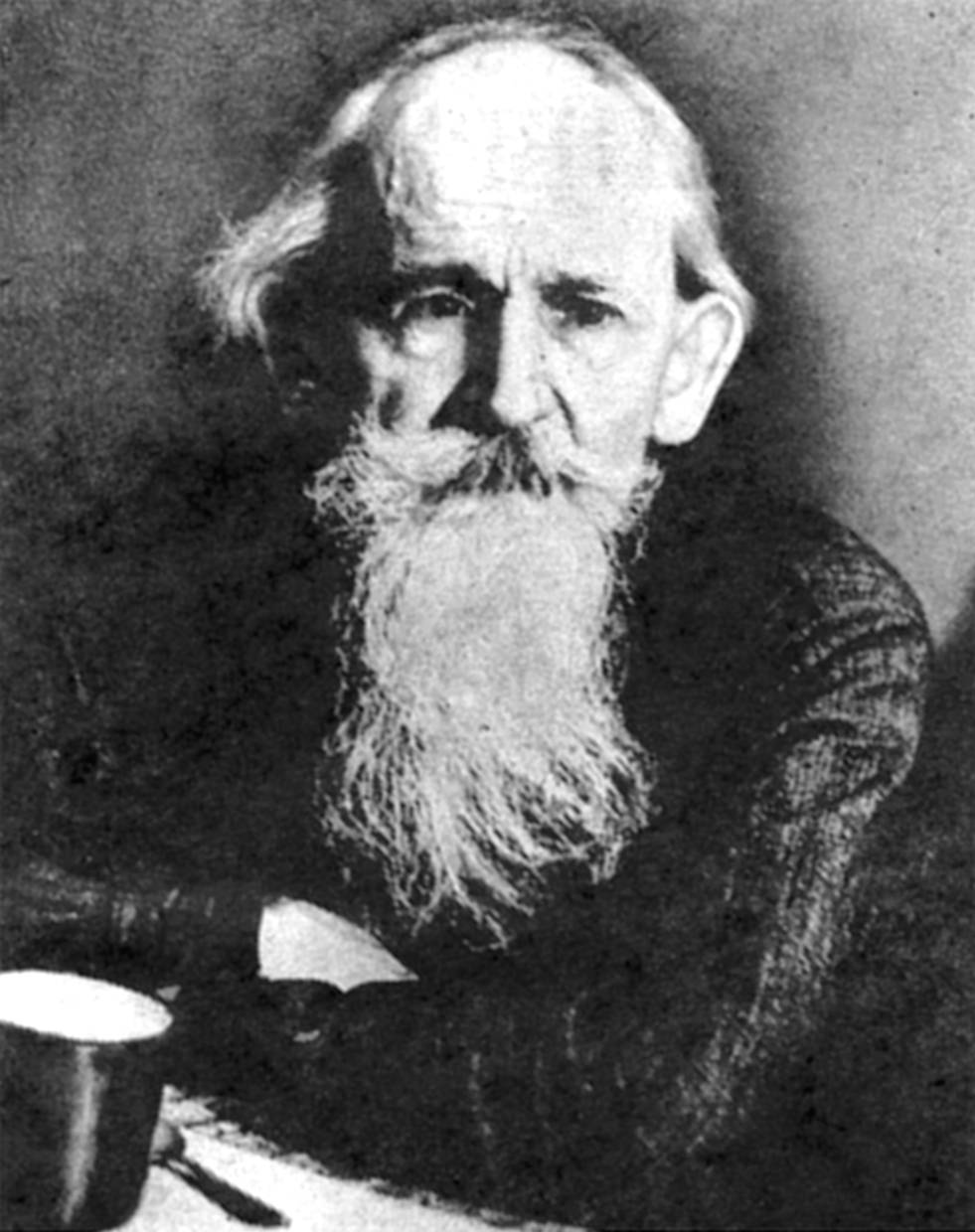 Борис
Викторович
Шергин
(1896-1973)
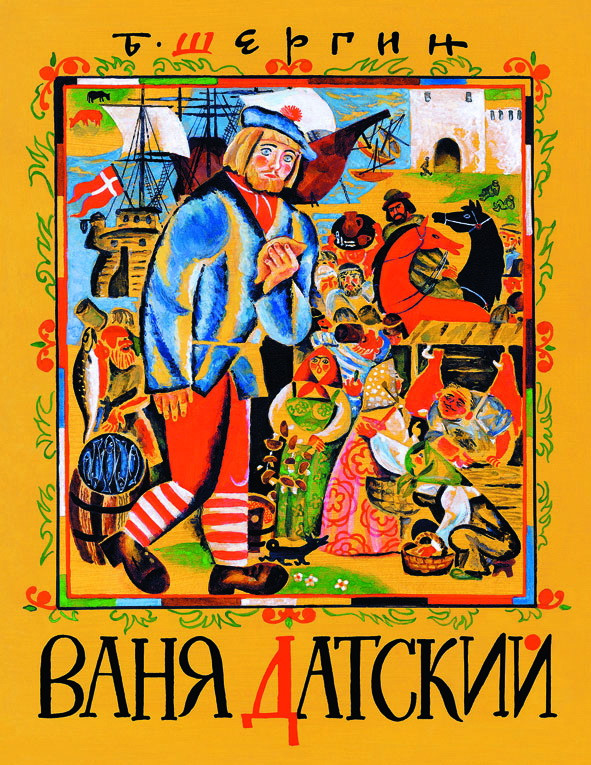 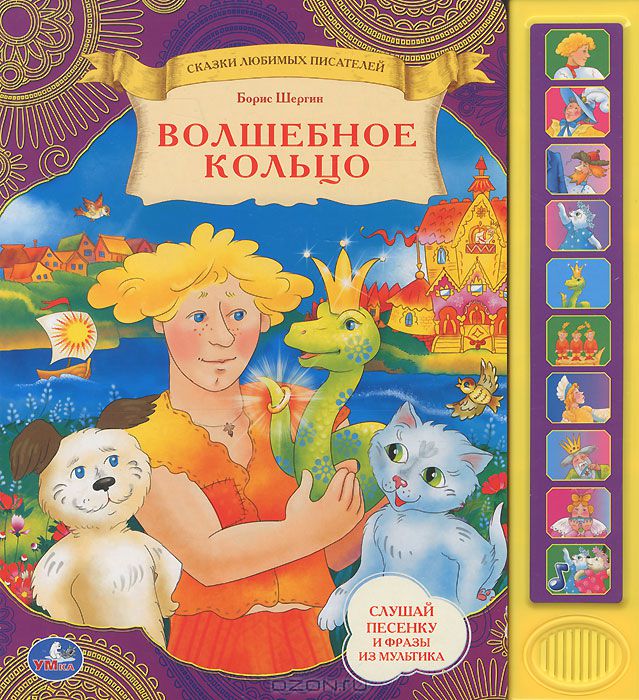 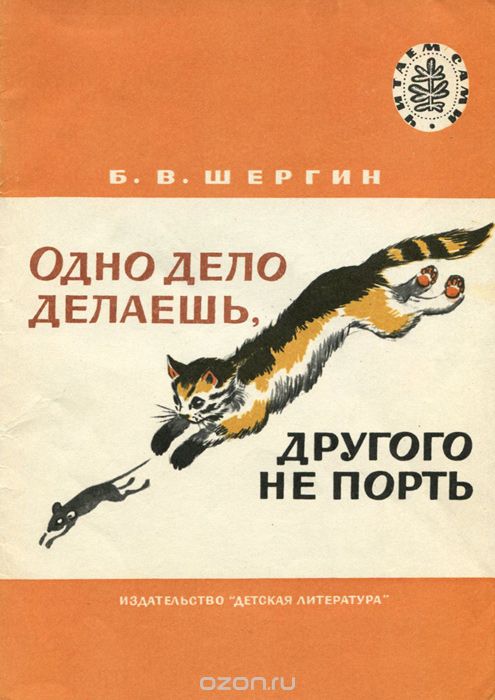 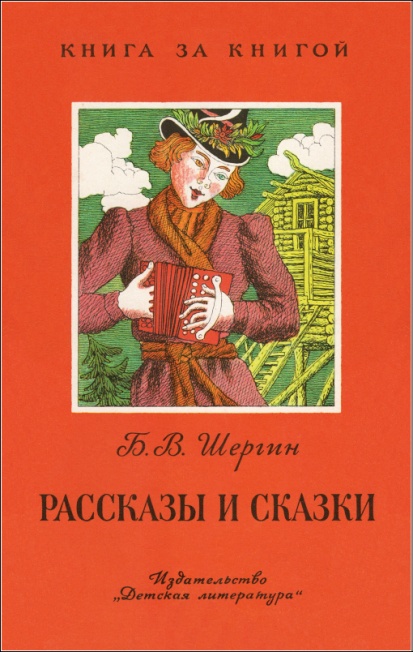 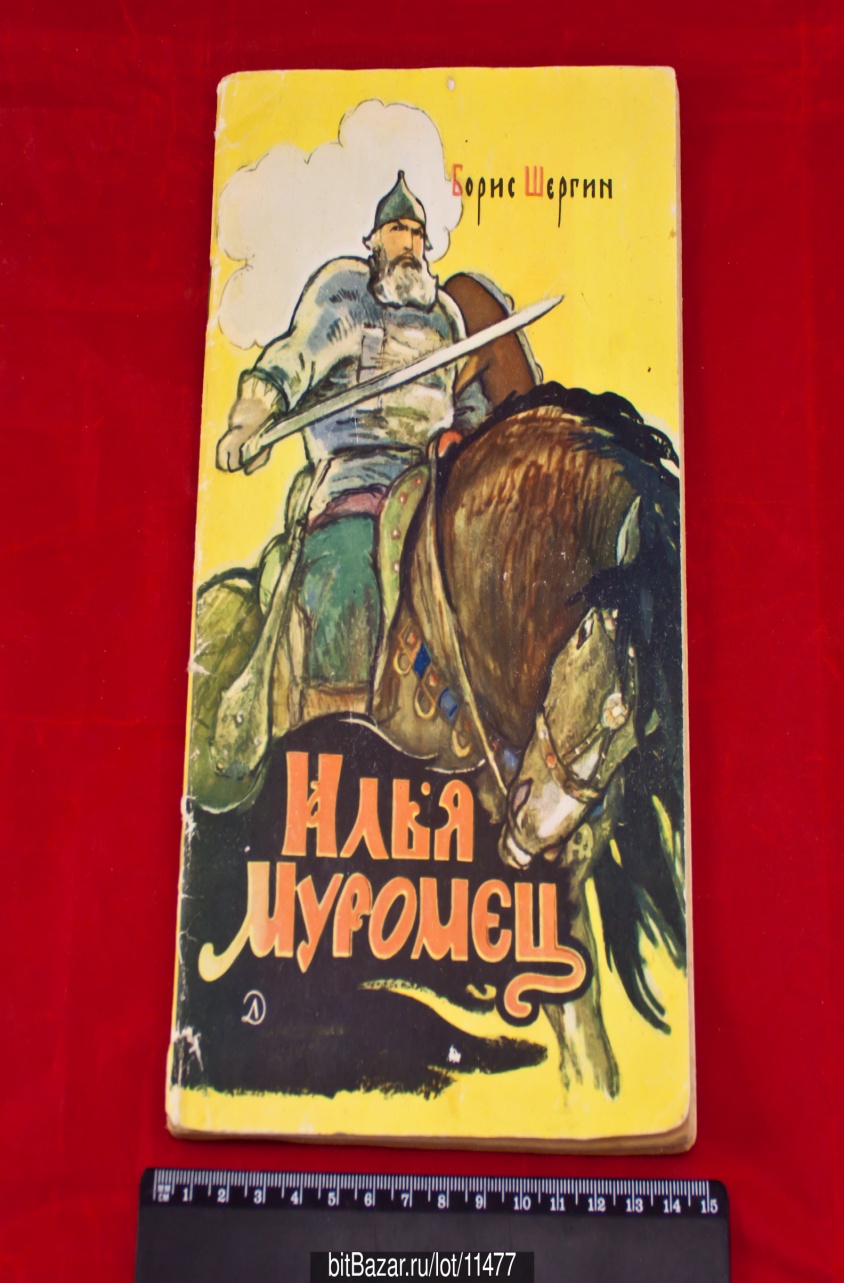 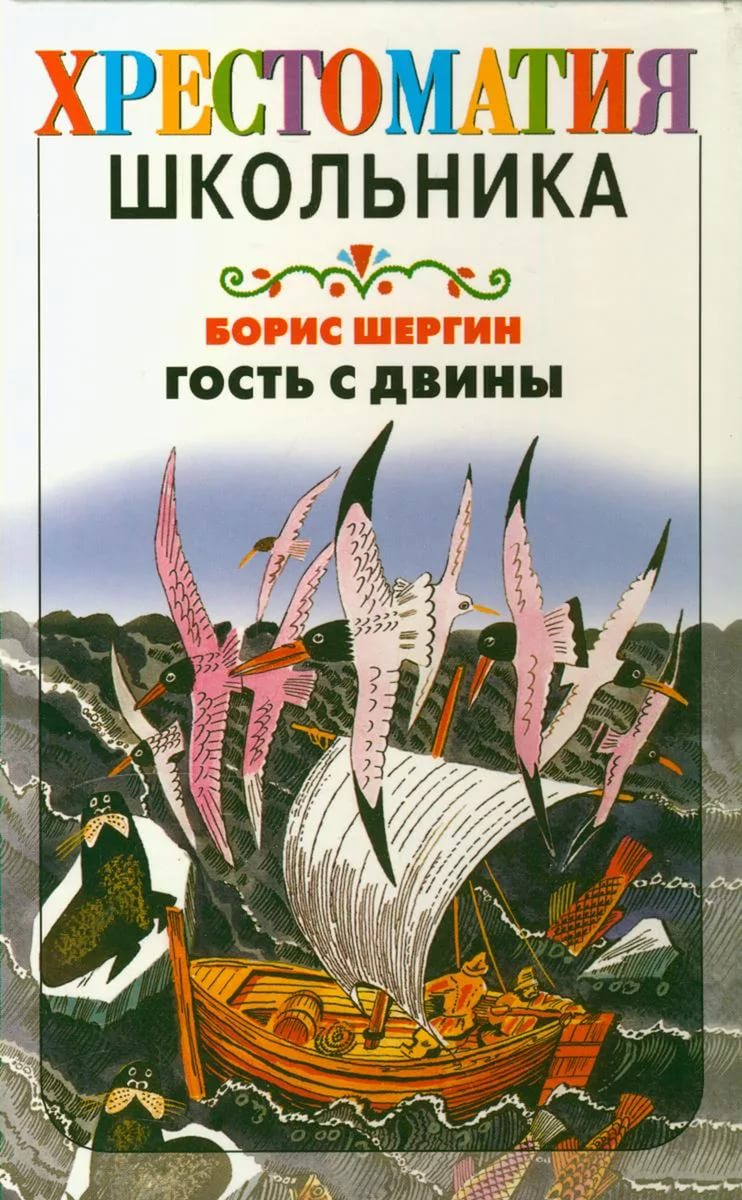 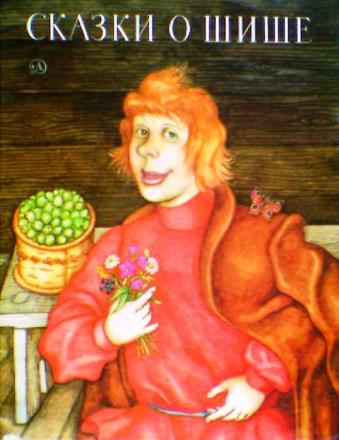